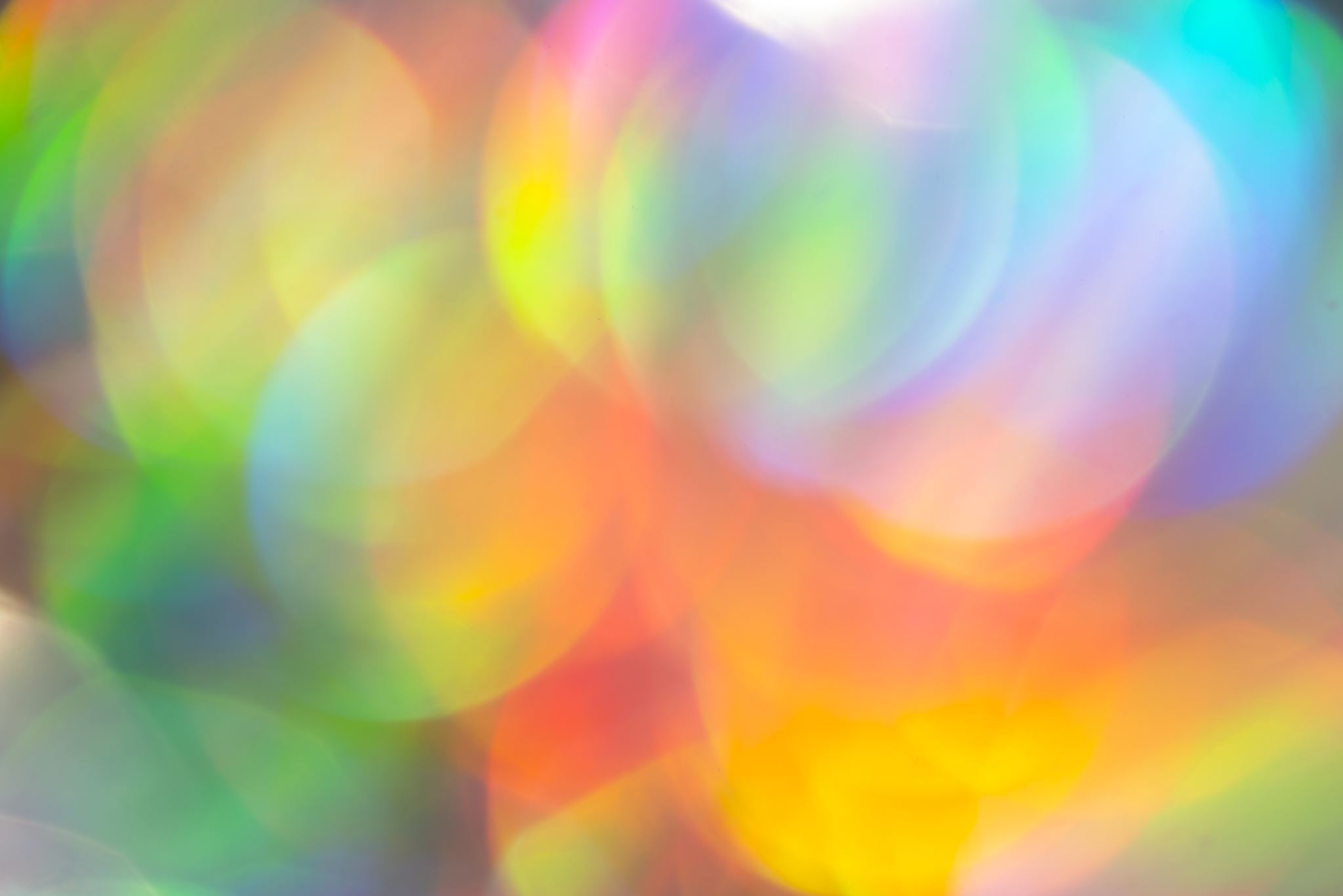 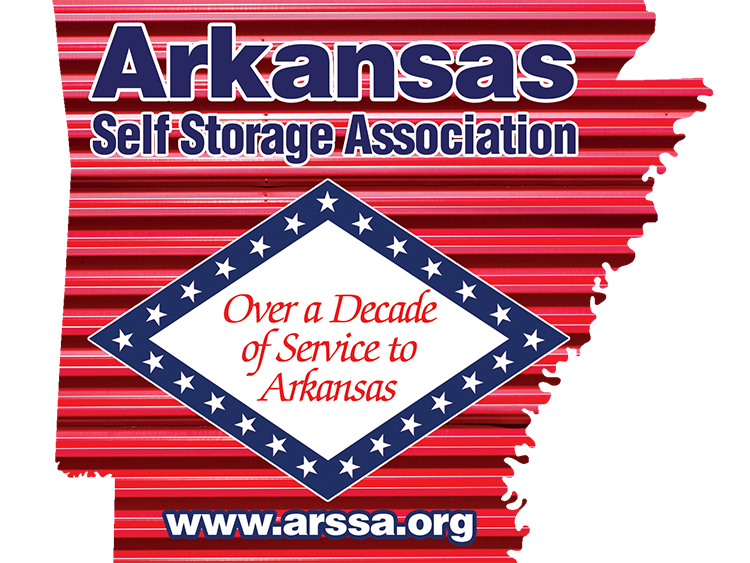 2022 Legal Update
Scott Zucker
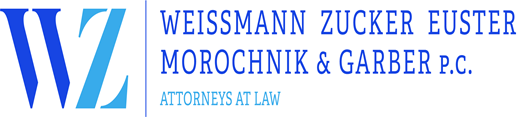 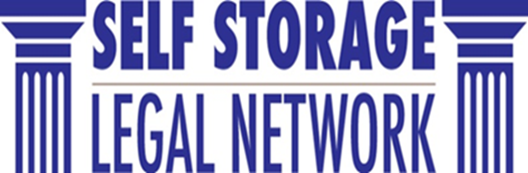 BEST PRACTICES
Communication
Permission to Communicate:  Occupant recognizes Owner and Occupant are entering into a business relationship as Owner and Occupant. As such, Occupant hereby consents to Owner phoning, faxing, e-mailing,  texting and using social media to communicate with Occupant (including automated calls and texts) with marketing and/or other business related communications, including collection notices. Occupant specifically consents to receiving text messages from Owner at the cell phone number provided by Occupant in this Agreement or at any other cell phone numbers provided by Occupant to Owner. Texts from Owner to Occupant may provide alerts regarding the Occupant’s account with Owner, Occupant’s tenancy in the Space, Occupant’s use of the Facility, rental or sales promotions from Owner, and/or the business relationship between Owner and Occupant. Occupant understands that text messaging rates will apply to any messages received from Owner. Occupant understands that Occupant’s consent to receive these texts is not required as a condition of entering into this Agreement or purchasing any goods or services from Owner. Occupant also understands that Occupant or Owner may revoke this permission in writing at any time. Occupant agrees not to hold Owner liable for any electronic messaging charges or fees generated by this service. Occupant further agrees that in the event Occupant’s cell phone number changes, Occupant shall inform Owner of said change or be liable for any fees or charges incurred. Occupant reserves the right to “opt out” of such notices by notifying the Owner in writing of its request to be removed from such communications. 
OCCUPANT INITIALS _______.
Denial of Access
Access: If Monthly Rent is not paid within ______ (___) calendar days following the Due Date, Owner may, without notice, deny the Occupant access to Occupant’s property located in the Space or otherwise at the Facility. Additionally, if Occupant is renting more than one Space at any given time, default on one rented Space shall constitute default on all rented Spaces, entitling Owner to deny access to Occupant to all rented Spaces. Occupant’s access may be conditioned in any manner deemed necessary by Owner to maintain order and protect the Space and the Facility. Such measures may include, but are not limited to, limiting hours of operation, requiring verification of Occupant’s identity, searching vehicles and contents, and controlling Occupant’s access to and on the Facility due to Occupant’s conduct. Owner reserves the right to deny access to the Space and/or the Facility to all occupants due to federal, state, or local emergencies or due to inclement weather. Owner shall incur no liability to Occupant for such denial of access.
If an occupant is in default, the operator may deny the occupant access to the leased space. 
Sec 18-16-405
Termination
Termination.  This Agreement shall continue from month to month, automatically renewing at the end of each monthly term, unless the Occupant or Owner delivers to the other party a written notice of its intention to terminate the agreement at least ten (10) days prior to the end of the then current rental period. Owner may also exercise immediate termination rights (including denial of vehicle gate access to the Facility and denial of access to the Space) in the event that Occupant utilizes the Space for an unlawful or criminal purpose or is found to be engaged in illegal or criminal activity at the Facility. 
If Owner terminates this Agreement as provided for herein, Owner has the right to deny vehicle access entry to the Facility during the termination period and control Occupant’s access on the Facility, including, but not limited to, requiring Occupant to be escorted by Owner’s agents or employees while at the Facility.
Conduct
Conduct: Occupant and Occupant’s guests and invitees shall behave, conduct themselves, and communicate with Owner, Owner’s employees and agents, and other occupants in a professional, businesslike manner while at the Facility.  Abusive or harassing language or conduct by Occupant or Occupant’s guests or invitees is a breach of this Agreement. If any provision of this paragraph is violated, Owner shall have the right to immediately terminate this Agreement (including denial of vehicle gate access to the Facility and denial of access to the Space) and to exercise any other remedies provided at law or in equity, including immediate removal of Occupant’s property from the Space and the Facility. If Occupant or Occupant’s guests or invitees are in violation of this paragraph, Owner has the right to control Occupant’s access on the Facility, including, but not limited to, requiring Occupant to be escorted by Owner’s agents or employees while at the Facility.
Release of Liability
Release of liability for property damage: No bailment is created by this Agreement.  Owner is not a warehouseman engaged in the business of storing goods for hire.  The exclusive care, custody and control of any and all personal property stored in the Space and at the Facility shall remain vested in the Occupant, and all property stored within or on the Space by Occupant or located at the Facility by anyone shall be stored at Occupant’s sole risk.  Neither Owner nor its respective agents, employee or affiliates shall be liable for any loss of or damage to any personal property in the Space or at the Facility arising from any cause whatsoever including, but not limited to, burglary, mysterious disappearance, fire, water damage, flood, hurricanes, rain, tornadoes, explosions, mold, mildew, rodents, insects, acts of God, the active or passive acts or omissions or negligence of the Owner or the malfunction of any type of climate control system installed by Owner. It is agreed by the Occupant that this provision is a bargained for condition of this Agreement that was used in determining the amount of Monthly Rent to be charged and without which the Owner would not have entered into this Agreement.
 
(b)(1) The exclusive care, custody, and control of all personal property stored in the leased self-service storage space remains vested in the occupant unless:
(A) The rental agreement specifically provides otherwise;
(B) A lien sale is conducted by the operator under this subchapter; or
(C) The personal property is a motor vehicle, trailer, or watercraft that is removed from the self-service storage facility by an operator of a tow vehicle.
(2) Entry of the leased space by the operator for the purpose of complying with this subchapter shall not constitute conversion nor impose any responsibility for the care, custody, and control of any of the personal property stored. 
Sec 18-16-405
Limitation of Value
Limitation of Value: Because the value of personal property may be difficult or impossible to ascertain, Occupant agrees not to store property with a total aggregate value in excess of $5,000 without the written permission of the Owner and Occupant has provided proof of insurance to Owner to cover the value of the stored property. If such written permission is not obtained, the value of Occupant’s property shall be deemed not to exceed $5,000 and may be worth substantially less than $5,000.  Occupant agrees that the maximum value for any claim or suit by the Occupant, including but not limited to any suit which alleges wrongful or improper foreclosure or sale of the contents of a storage unit, is $5,000. Nothing herein shall constitute any agreement or admission by Owner that Occupant’s stored property has any value, nor shall anything alter the release of Owner’s liability set forth below.
 
If the rental agreement contains a specified limit on the value of property allowed to be stored in an occupant's storage space, the operator is not liable for a loss or damages to the property stored in the occupant's storage space that exceeds the specified limit. Sec 18-16-410
Climate Controlled
Climate control (as applicable):  If the Facility offers “climate controlled” or “temperature controlled” spaces,  the spaces are heated or cooled depending on outside temperature.  These spaces do not provide constant internal temperature control and Owner does not warrant or guarantee temperature or humidity due to changes in outside temperature and humidity.  Occupant releases Owner from all liability for damage to stored property from fluctuations in temperature or humidity from any cause whatsoever, including mold or mildew, even if such damage is caused by the active or passive acts or omissions or  negligence of Owner. Systems that are used to provide heating and cooling do not have backup power sources. Under certain circumstances, including, but not limited to, mechanical failure of heating and/or cooling systems, electrical blackouts and acts of God, the Space may not be heated or cooled at all. Occupant shall store their property within the Space solely at their own risk.
Vehicles- Towing
IF THE PROPERTY UPON WHICH THE LIEN IS CLAIMED IS A MOTOR VEHICLE OR WATERCRAFT AND RENT OR OTHER CHARGES RELATED TO THE PROPERTY REMAIN UNPAID OR UNSATISFIED FOR SIXTY (60) DAYS, THE OWNER MAY HAVE THE PROPERTY TOWED FROM THE SELF-SERVICE STORAGE FACILITY. IF A MOTOR VEHICLE OR WATERCRAFT IS TOWED, THE OWNER SHALL NOT BE LIABLE FOR ANY DAMAGE TO THE MOTOR VEHICLE OR WATERCRAFT, ONCE THE TOWER TAKES POSSESSION OF THE PROPERTY.  If any property remains unsold after foreclosure and sale, the Owner may dispose of said property in any manner considered appropriate by the Owner.
Arbitration
Thank You!
Scott I. ZuckerScott@wzlegal.com 404-364-4626